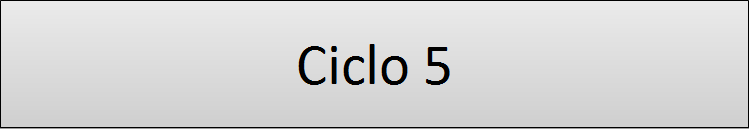 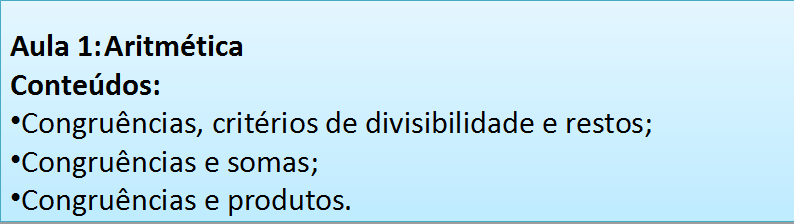 1
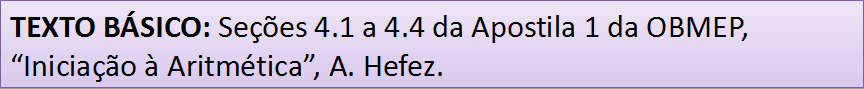 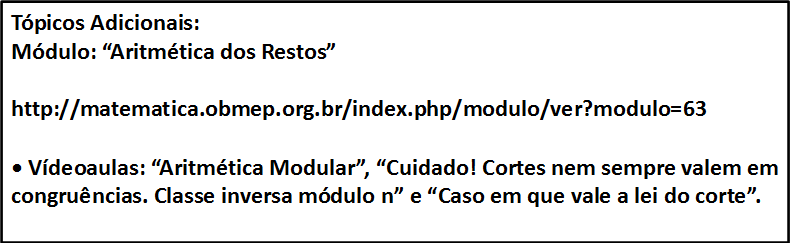 2
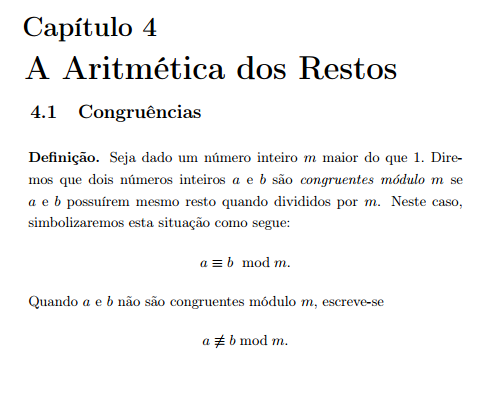 3
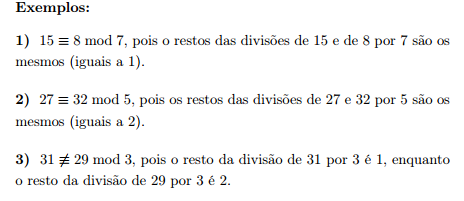 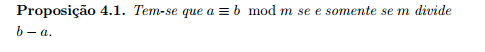 4
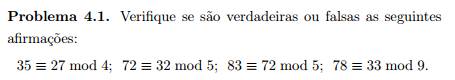 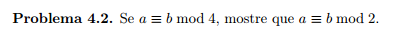 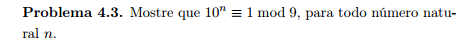 5
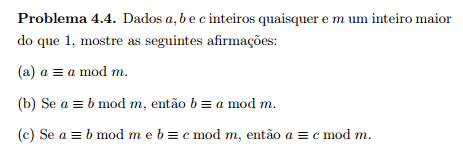 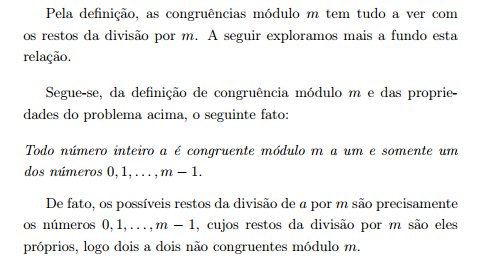 6
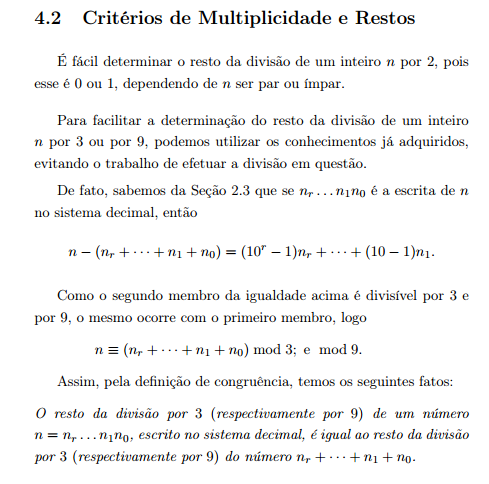 7
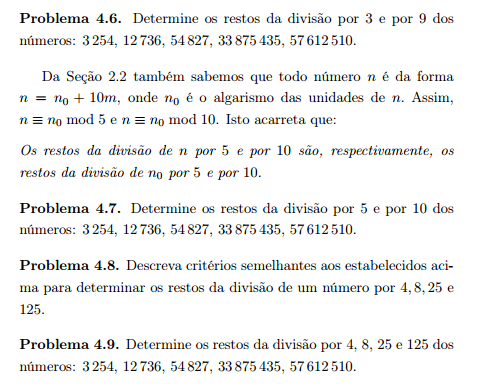 8
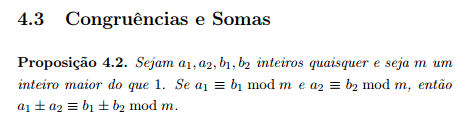 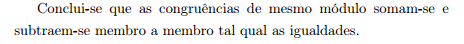 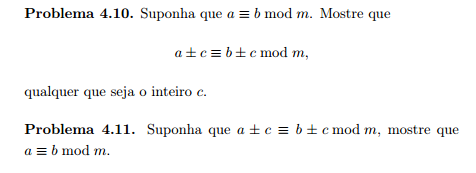 9
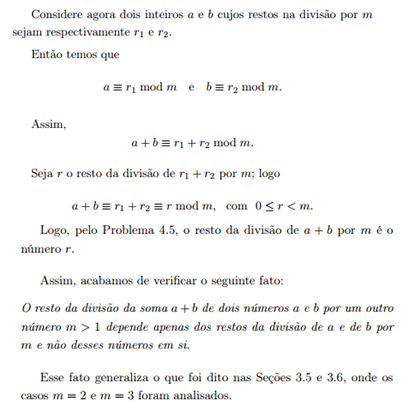 10
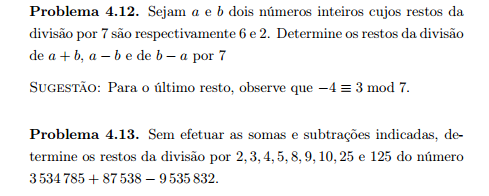 11
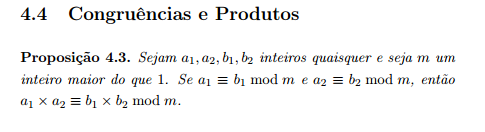 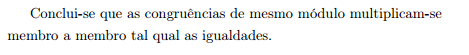 12
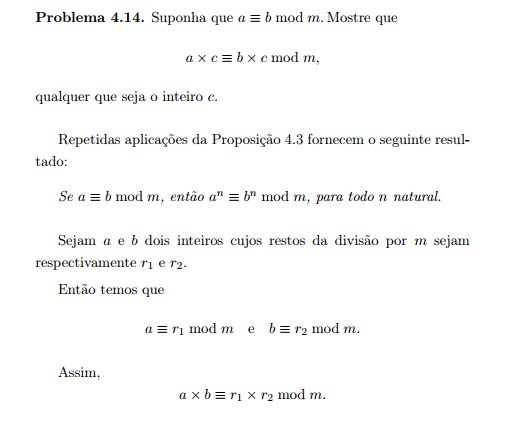 13
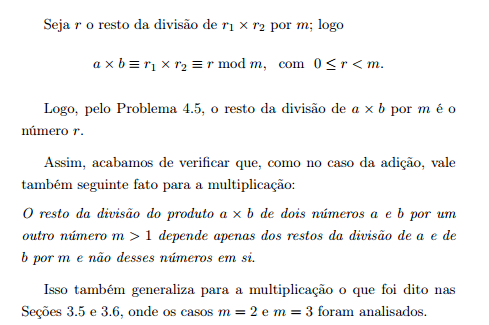 14
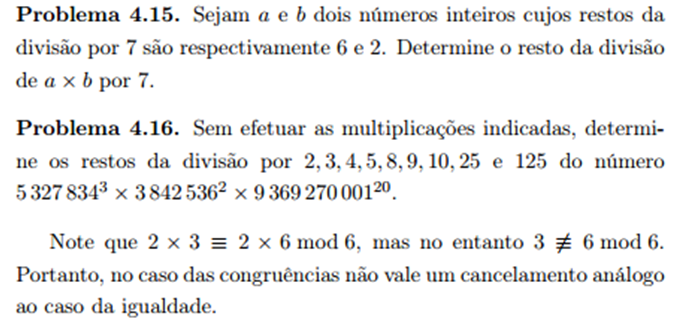 15
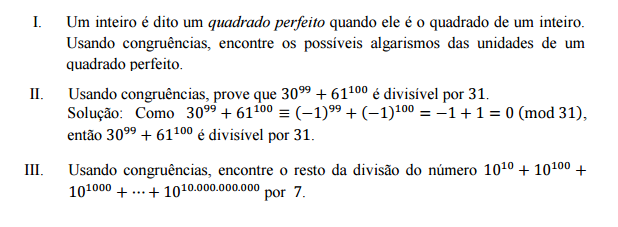 16
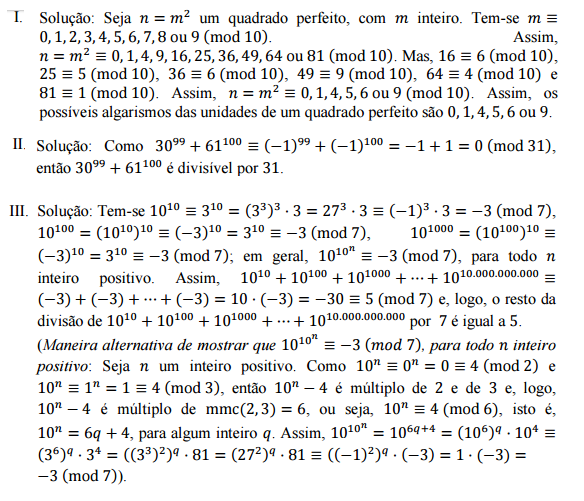 17